Урок физики в 7 классе 
по теме 
«СИЛА ТРЕНИЯ»
Знаний
Деятельности
Рационализаторства
Активности
Вежливости
Созидания
Творчества
Внимания
Удачи
Инициативности
Трудолюбия
Единства
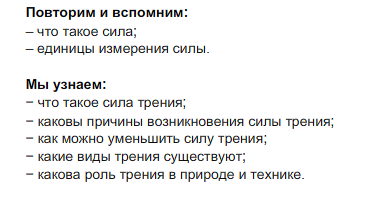 1) Какой буквой обозначается сила?
 
А) F         Б) S             В) P
2) В каких единицах измеряется сила?

А) Па      Б) Н         В) кг/м3
3) Каким прибором измеряют силу?

А) мензуркой 
Б) динамометром  
В) линейкой
4) Можно ли при помощи динамометра определить вес тела в невесомости?

А) нет     
 Б) да     
В) да, если масса тела большая
F1 =15Н
F2 = 20Н12
5) На неподвижный брусок начинают действовать две силы  F1 =15Н и F2 = 20Н, как показано на рисунке. Куда будет двигаться брусок?
F1 =15Н
F2 = 20Н
А) влево  
 Б) вправо 
 В) положение бруска не изменится
Ответы к тесту
Обозначение:
Fтр. – сила трения.
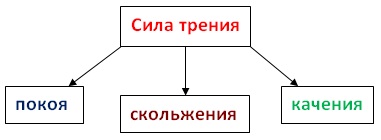 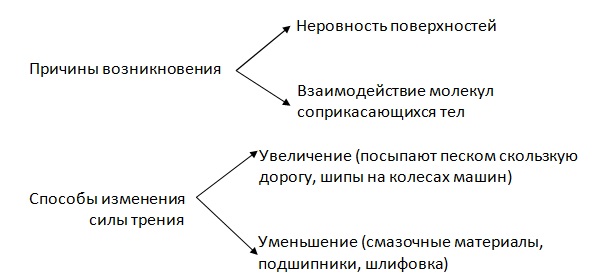 Домашнее задание:
Параграфы 30-31.
2 группа: выучить опорный конспект.
1 группа: заполнить таблицу: